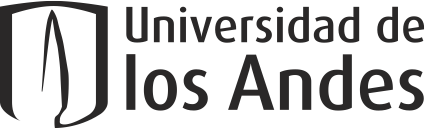 DISE-3330 / ELECTIVA C / 201120
Hora y Lugar
Jueves de 2.00 – 5.00 pm. T204
Profesor
Catalina QUIJANO SILVA caquijan@uniandes.edu.co
MONITORA: Lucía BAUTISTA yl.bautista106@uniandes.edu.co
 Intensidad
3 Créditos
Asignatura
Color y Comunicación
 
Dirigido a
Estudiantes de ambos énfasis que tengan interés en conocer, explorar y profundizar  con ejercicios prácticos, el color y su función dentro de la comunicación. No se requiere experiencia previa pero sí una disposición a aprender y practicar. Se enfatiza en cómo el color ha sido objeto fundamental a través de la historia y de la cultura. Busca ayudar a comprender la importancia de la teoría física en su manifestación material o lumínica. Se explora y se practica esta herramienta fundamental del diseño, dando un gran lugar importante a sus efectos en la percepción del ser humano en la cotidianidad. Se toma como referencia principal la historia relatada, practicada y vista de la cultura occidental.

Descripción del Curso
Entender la gran importancia  que tiene el color en la sociedad: cómo y por qué se le considera una herramienta básica en el área de la comunicación. Pasando por la historia y la cultura pero sin descuidar la física y todo lo que le permite afectar considerablemente las posturas adoptadas por el ser humano, se busca lograr una inmersión en el lenguaje del universo cromático con el fin de comunicar desde lo significativo,  lo simbólico, lo cultural así como desde la percepción y la estética. Tras la observación y la práctica, se introduce a la teoría física y al impacto a nivel cultural para así llegar a soluciones aplicadas a varias áreas del diseño.
Objetivos
*Comprender el color a través de la historia y de la cultura (basados en varios de los escritos del historiador Michel PASTOUREAU especialista en el estudio simbólico, emblemático y cultural del color y que engloba, de manera inteligente los universos  y las apreciaciones teóricas de muchos expertos en la materia y que son parte fundamental para el diseñador que no se queda simplemente en los elementos estéticos para comunicar a través de la forma, los objetos y la representación.
*Estudiar las posibilidades de expresión, utilización y aplicación viendo al color como materia (pigmento) o como sensación (luz).
*Entender la base de la teoría del color, su simbología y significado para saberla comunicar en términos sencillos y a partir de una experiencia personal teniendo al diseño como un facilitador en el proceso.
*Ver al color no como un elemento complementario sino como una base para la comunicación de ideas y de significados.

Metodología
ENTREGABLES
Bitácoras de color + ilustraciones + video + otro tipo de impresos + fotografías 
1-Primer 30%
*Bitácoras de Color aplicando la teoría vista en clase

2-Elaborar varias piezas gráficas aplicadas en la materia y la luz

Todo trabajo es el resultado de los cursos. Por eso se enfatiza en la presencia a las clases. Cada estudiante será responsable en su totalidad de la redacción de textos, propuesta estética y de imagen y edición del contenido final con previa verificación y aprobación de la propuesta. Se enfatiza en el correcto uso del lenguaje, la presentación y limpieza de los trabajos, y en el contenido conceptual y teórico base de toda propuesta gráfica. La ortografía es fundamental. 
 




 *
Sistema de la Evaluación
El proceso de evaluación busca el seguimiento permamente del desarrollo de las habilidades y destrezas del estudiante, de su creatividad y comunicación en conjunto con la aprobación de los conceptos evidenciados en los diferentes ejercicios que se desarrollen durante el semestre. Asimismo la actitud referida a la puntualidad, compromiso, respeto, superación a dificultades, trabajo en equipo, asistencia, participación y motivación. Los trabajos se presentarán en la fecha indicada y sólo se aceptarán entregas tardías con una excusa justificada. La falta de asistencia al 20% de las clases causará la pérdida de la materia. No se permite el ingreso de personas ajenas al curso, el uso de celulares, facebook, blackberrys e iphones y/o el consumo de alimentos. La nota de una sola evaluación no podrá superar el 35% del 100%.
Fecha límite en la que se informa a los estudiantes el 30%: Septiembre 30.
Plazo para retiro de materias: Octubre 7. Semana de trabajo individual Septiembre 26 - 30. Para definir la nota final del semestre en la escala establecida dentro del reglamento de la universidad, artículo No.39, se harán aproximaciones de la siguiente manera:
           Nota obtenida                     Aproxima a
0.00 - 1.75 	      1.5 1.76 - 2.25 	      2.0 2.26 - 2.99 	      2.5 3.00 - 3.25	      3.0 3.26 - 3.75 	      3.5 3.76 - 4.25 	      4.0 4.26 - 4.75 	      4.5 4.76 - 5.00	      5.0
Primer corte
*Elaboración de los  Cuadernillos de Color 
[2 de los Colores vistos hasta el día del primer corte]     
+
Primer ejercicio de Ilustración y Color                  30%
------------------------------------------                        30%
Segundo corte
Otros Cuadernillos de Color                                    20%
Segundo ejercicio de Ilustración y Color                  10%
Ejercicio CMYK sobre Pigmentos                               5%
Ejercicio RGB    sobre Fotografía                               5%       
Exposición Grupos Semi-Colores                            5%
Fotografía Grupal Semi-Colores                              5%
-----------------------------------------                         50%
Trabajo Final                                                          20%
------------------------------------------                      100%
Reglas generales de Clase
*La principal regla es el respeto: Por sus demás compañeros de trabajo, por la materia y por las personas para las cuales estarán diseñando y proponiendo nuevas ideas. Esto es una gran muestra de madurez, compromiso y responsabilidad con lo que se hace y lo que se quiere proyectar de sí mismos.

*Todo trabajo con fecha de entrega será evaluado y hará parte de un porcentaje de la nota. El trabajo es obligatorio y sólo se aceptan excusas médicas o eventualidades grandes a nivel familiar justificadas. ante la no presentación de éstos, no se aceptarán trabajos entregados después de la fecha.

*Se exige la puntualidad de inicio y terminación de la clase. Salirse implica la ausencia a clase.

*El celular no está permitido, al igual que comer en clase. Será causa de solicitar abandonar por completo la clase.

*Se hará énfasis en los derechos de autor y en la importancia de la correcta forma de investigar y de presentar los proyectos.

*LA MUESTRA FINAL ES UN TRABAJO QUE SE REALIZA EN GRUPO - EN COLECTIVO

Materiales y Recursos

Estos serán solicitados con una clase de anterioridad si se van a realizar actividades en clase y serán indicados para el momento de la entrega. Se enfatizará en la importancia del medio ambiente, de recursos sostenibles y los términos de impresión de proyectos serán verificados con anterioridad para evaluar su pertinencia sin exagerar en gastos de impresión y papel. Cualquier gran proyecto tendrá también se comenzará a mirar desde el punto de vista de buen uso del presupuesto para poner en un contexto real la solución de los problemas.

*Para estar seguros de los resultados impresos, todos los estudiantes podrán solicitar una revisión previa en digital por la profesora para su aprobación y no tener costos de más en  la repetición en la impresión de trabajos.
Bibliografia y Referencias
Reirut Michael, Helfand Jessica y otros. Fundamentos del Diseño Gráfico. Ediciones Infinito. Buenos Aires, 1999.
Gombrich E.H. Los Usos de las imágenes. Fondo Cultural Económico de México, 1999.
Pastoureau Michel. Le Petit Livre des Couleurs. Éditions du Panamá, 2005
Pastoureau Michel. Bleu. Histoire d’une Couleur, Éditions du Seuil, 2006.
Pastoureau Michel. Black. The History of a Color, Edtions du Seuil, 2006
Kandinsky, Wassily. Punto y Línea sobre el Plano. Paidós, 1996
Kandinsky Wassily. De lo Espiritual en el Arte. Barral Editores, 1982.
Zhang Yimou. Hero, Miramax Home Entertainment, 2002.
Cronograma
ESTUDIO DE LOS COLORES EN LA COMUNICACIÓN Y LA CULTURA
Primer color: AZUL. Asignación de la tarea1
2. Segundo Color: ROJO. Asignación de la tarea2 
3. Tercer Color: BLANCO. Asignación de la tarea3 
4.Cuarto Color: VERDE. Anuncio del Examen
5.Quinto Color: AMARILLO
6.Sexto Color: NEGRO
7.Otros Colores: Los SEMI-COLORES

**habrá un control de lectura sorpresa calificado, que entrará en el primer corte junto con los primeros cuadernillos de color**

ESTUDIO DE LOS COLORES LUZ
Clase de Luz y Encuadres en Fotografía. Asignación tarea Luz- Audiovisual.

ESTUDIO DE LOS COLORES PIGMENTO
Taller con Rita Miranda o Kal / Claudia Marcela Gutiérrez

CLASES SOBRE EL LIBRO-OBJETO // CARTELES // REQUISITOS BRIEF TRABAJO FINAL – RELACIÓN CON LA TEORÍA VISTA EN CLASE
Elaboración de Brief y Machote

ÚLTIMO DÍA DE CLASES Entrega Final COLECTIVA